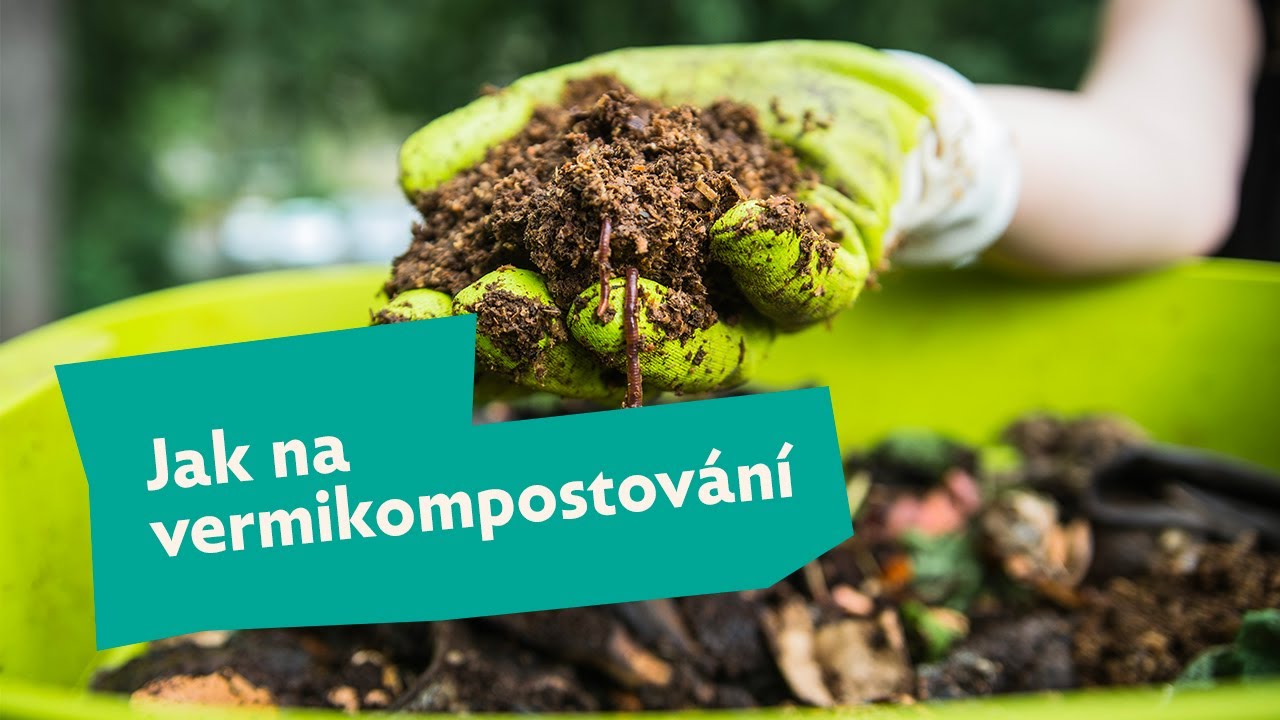 ZE ZEMĚ OPĚT ZPĚT
7. 6. 2022
Mgr. Kamila Karásková
Ve spolupráci s
Kavárna KABINET CB
Proč to vůbec dělat?
Kuchyňský koš nebude smrdět a nemusí se vynášet tak často 
Ve směsném komunálním odpadu skončilo za rok 2020 celkem 2 798 839 tun odpadků, přičemž cca 40% bylo tvořeno bioodpadem. 			
Každý z nás vytvoří cca 100 kg bioodpadu/rok.
Získáte skvělé hnojivo na kytky – kompost a žížalí čaj plný enzymů
Pouze vstupní náklady na pořízení vermikomposteru, (event.násady žížal)
Vracíme, co jsme si vzali – „Ze země opět zpět“ – ROVNOVÁHA: Má dáti/Dal
Žížala = ideální domácí mazlíček – nemá chlupy, neštěká, nemusí se venčit a ve vermíku jich může být až 8 tisíc, neutrácíte za granule, stelivo ani hračky
10l vermikompostu se dnes prodává za 590,- (brigáda pro děti třeba)
1litr žížalího čaje stojí v obchodě 120,-kč (totéž)
Žížaly –jediný tvor, který miluje kafe stejně jako já – host do každé kavárny ;-)
Úvodem
Žížaly nemají jiné životní cíle než základní potřeby – potrava, rozmnožování a přívětivé životní prostředí.
Kalifornské žížaly – rychleji se množí, rychleji zpracovávají odpad, žijí při povrchu půdy s nadbytkem organické hmoty, jsou malé, pohybují se velmi rychle. 
Svůj počet zdvojnásobí cca za 2 měsíce, žijí krátce (cca 1-3 roky).
Za týden zpracují 3x tolik toho, co samy váží (tzn.půl kila žížal = 1,5 kg bioodpadu)
Pracují v teplotách mezi 0°C – 32°C (spíš 5-25°C, optimum 20°C)(tzn.v zimě zazimovat, v létě přistínit a větrat otevřením-pokud ho máte na balkoně)
Žížalí čaj – ředíme 1:10 s vodou (pozor-někt.zdroje uvádí 1:1 - tím kytky spolehlivě zabijete – vlastní zkušenost bohužel)
Žížalí kompost – smíchat 1:1 až 1:10 se zeminou
Žížalí čaj – k čemu je dobrý
Jediné čistě přírodní tekuté hnojivo vhodné pro pokojové i venkovní rostliny.
Neobsahuje žádné průmyslově vyrobené chemikálie ani pesticidy
Podporuje růst rostlin
Chrání rostliny před chorobami a škůdci, působí proti plísním
Obsahuje velké množství minerálů a enzymů, kterými zúrodňuje půdu
Podporuje kvetení rostlin a tvorbu plodů
Je prokázáno, že zelenina i ovoce vyprodukované s pomocí žížalího čaje obsahuje vyšší množství minerálů a vitamínů
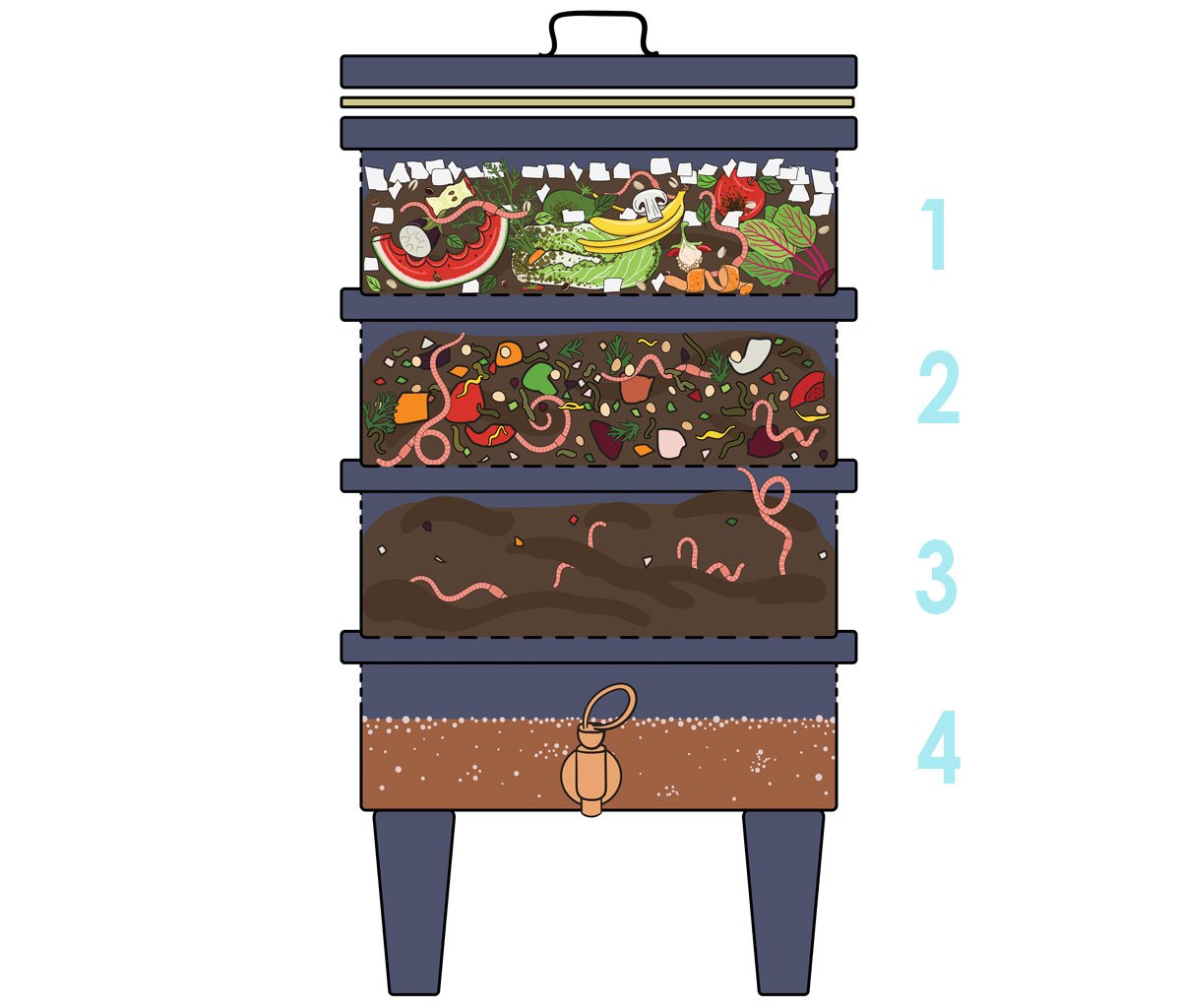 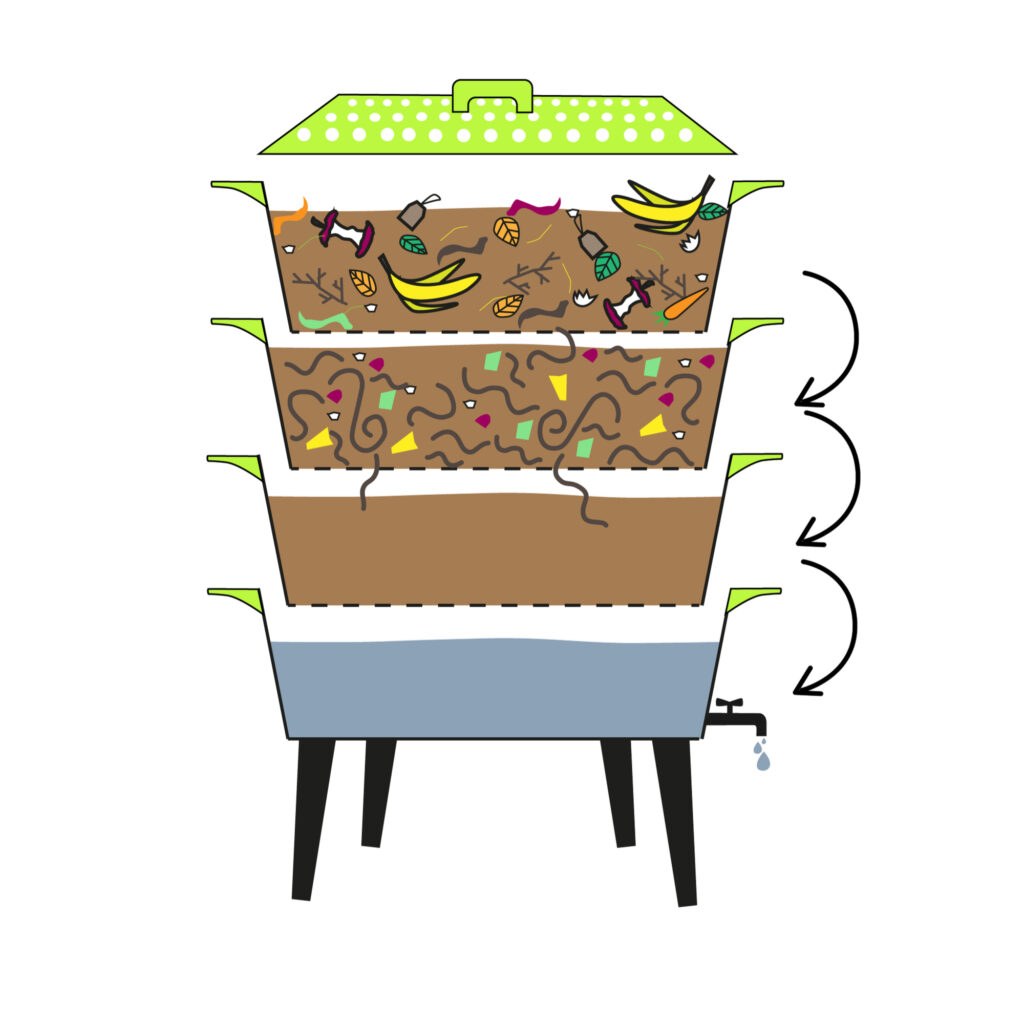 1. a 2. patro vermikomposteru
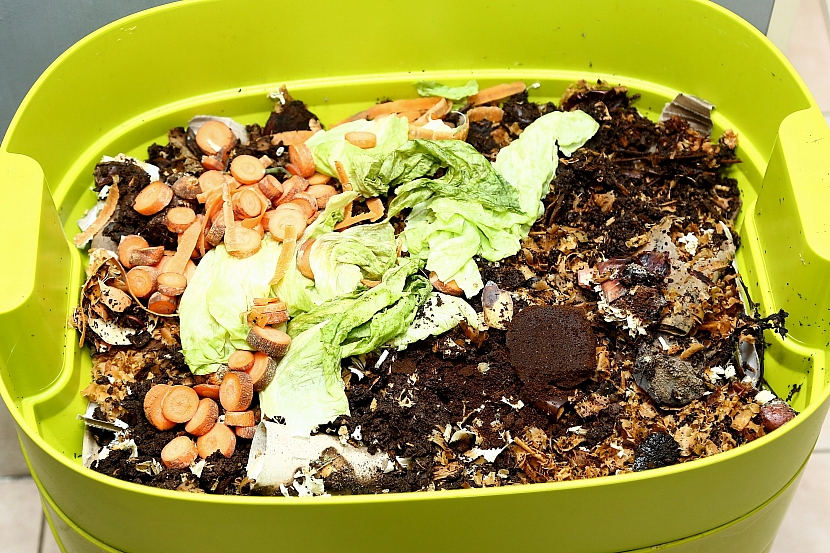 Čerstvé zatím nezpracované zbytky
Částečně zpracované zbytky
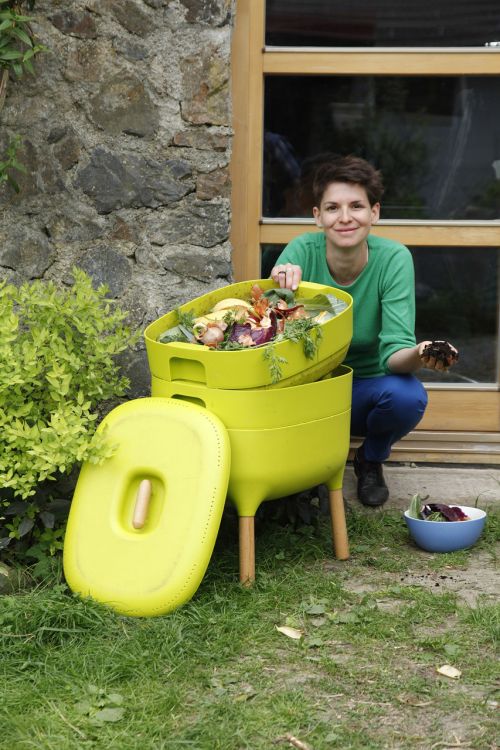 Urbalive
VermiHut
3. a 4. patro vermikomposteru
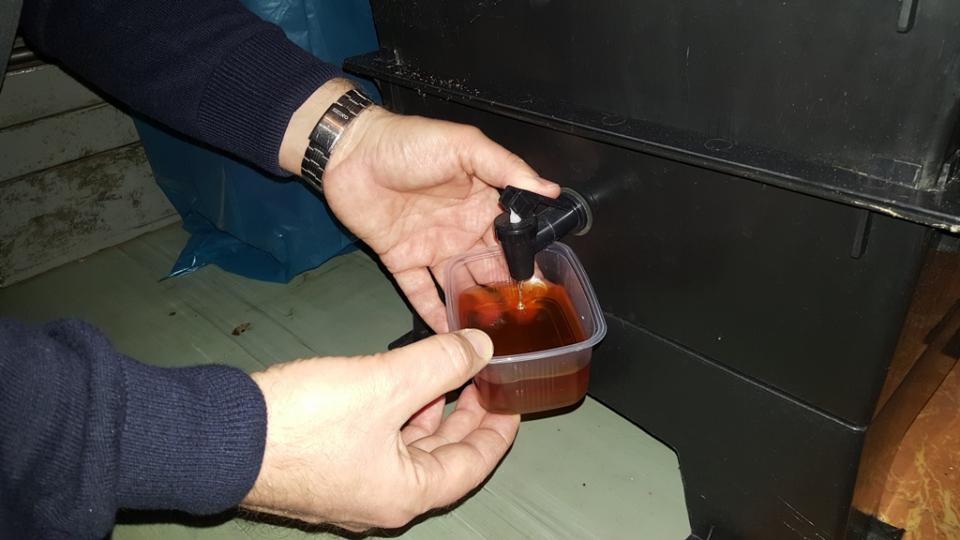 Hotový vermikompost
Žížalí čaj
Co do vermíku PATŘÍ (to podtržené = vysušující, obsahuje uhlík)
Veškeré zbytky ovoce a zeleniny (i vařená rýže, brambory, těstoviny BEZ OMÁČEK)
Čajové sáčky, kávová sedlina (včetně papírových filtrů) (bacha na pyramid.sáčky-často jsou z plastu-co neroztrhnete v ruce žížala nerozkouše)
Piliny, hobliny (podestýlka hlodavců – jak kdy)
Zvadlé květiny a listy
Pečivo – ano, ale lépe usušené a jen s malým množstvím plísně na povrchu
Skořápky od vajec (ALE předtím usušit a podrtit) (řeší zakyselení obsahu)
Papírové kapesníky posmrkané, pečicí papír, papír.pytlíky od pečiva
Rozložitelné tyčky do uší
Prach z bezsáčkového vysavače, vlasy, chlupy
Kompostovatelné kelímky od kávy (= plast na bázi kukuřič.škrobu)
Kartonové krabice (na malé kousky), plata od vajec, roličky od t.pap.
Co do vermíku NEPATŘÍ
Slupky z cibule, česneku, zázvor (vše v malém množství nevadí)
Kůra citrusů (pomeranče, mandarinky, citrony) - zakyselují
Maso, mléko, vejce, tuky – veškeré živočišné zbytky (žížala je vegetarián  )
Tvrdé dřevnaté stonky (růží, koncovky banánů apod.) (žížala nemá zuby)
Pecky (neuškodí, ale také nezetleje a budete to pak muset vybírat)
Skořápky ořechů (nezetlejí)
Pečivo, strouhanka – dle množství plísně
Hovínka (masožravých) zvířat (kočka, pes, tygr)
(stelivo od hlodavců si rozmyslete – hovínka lákají mouchy-aspoň u mě doma ano)
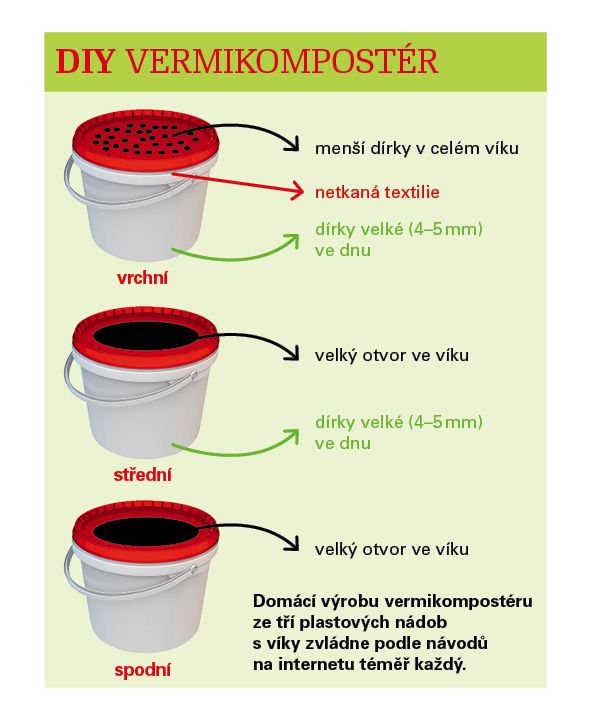 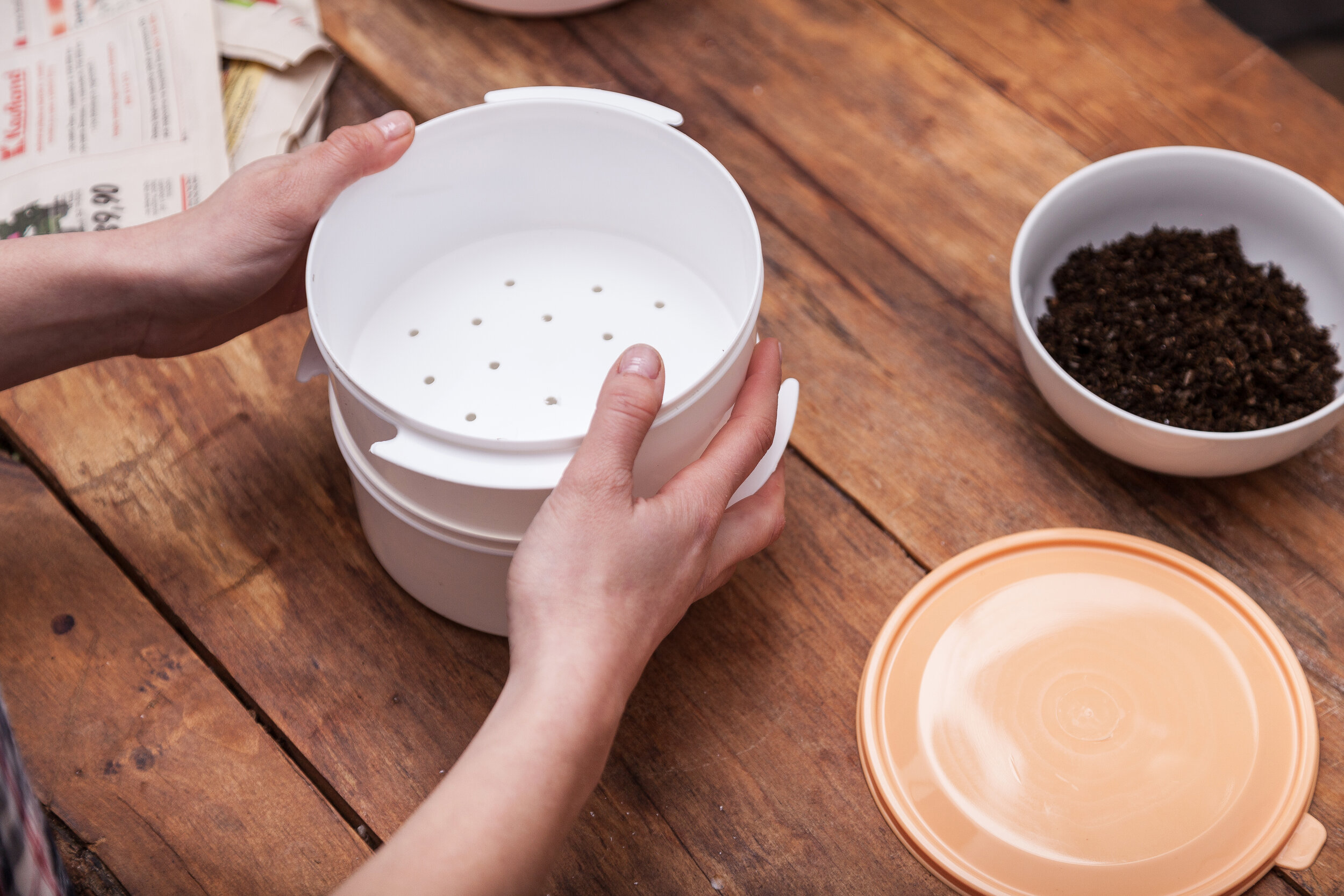 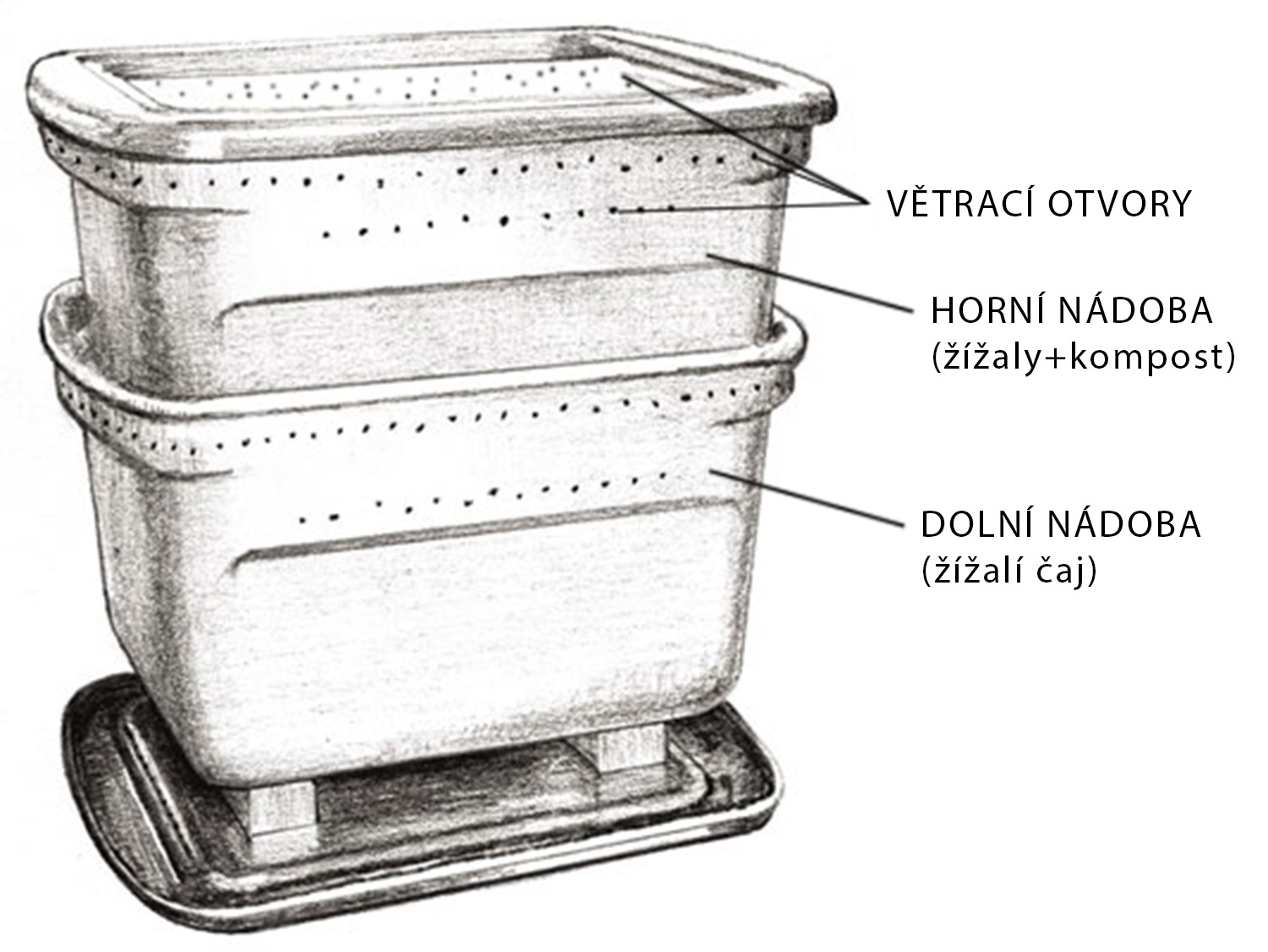 Podrobný postup, jak vyrobit vermikomposter krok za krokem, např. zde:
https://www.cz-milka.net/kreativni-tvorba-navody/2017-06-29-vermikompostovani-i/
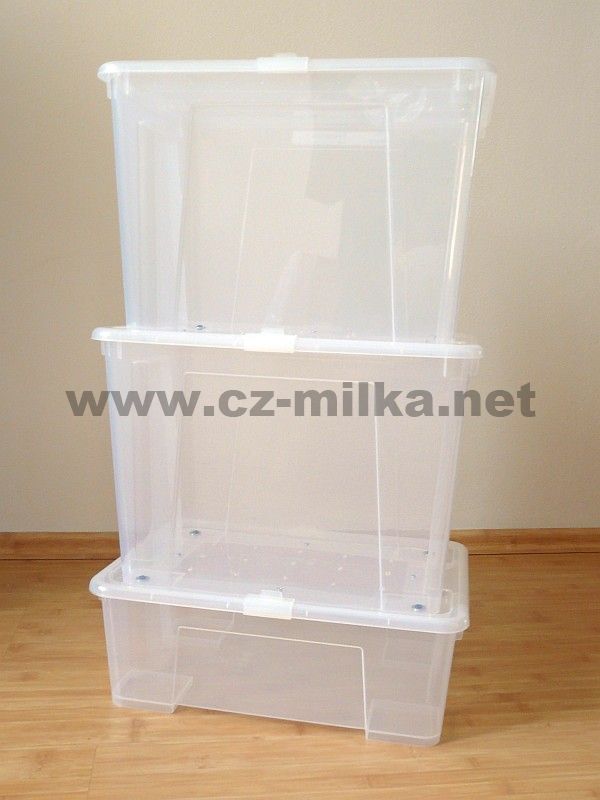 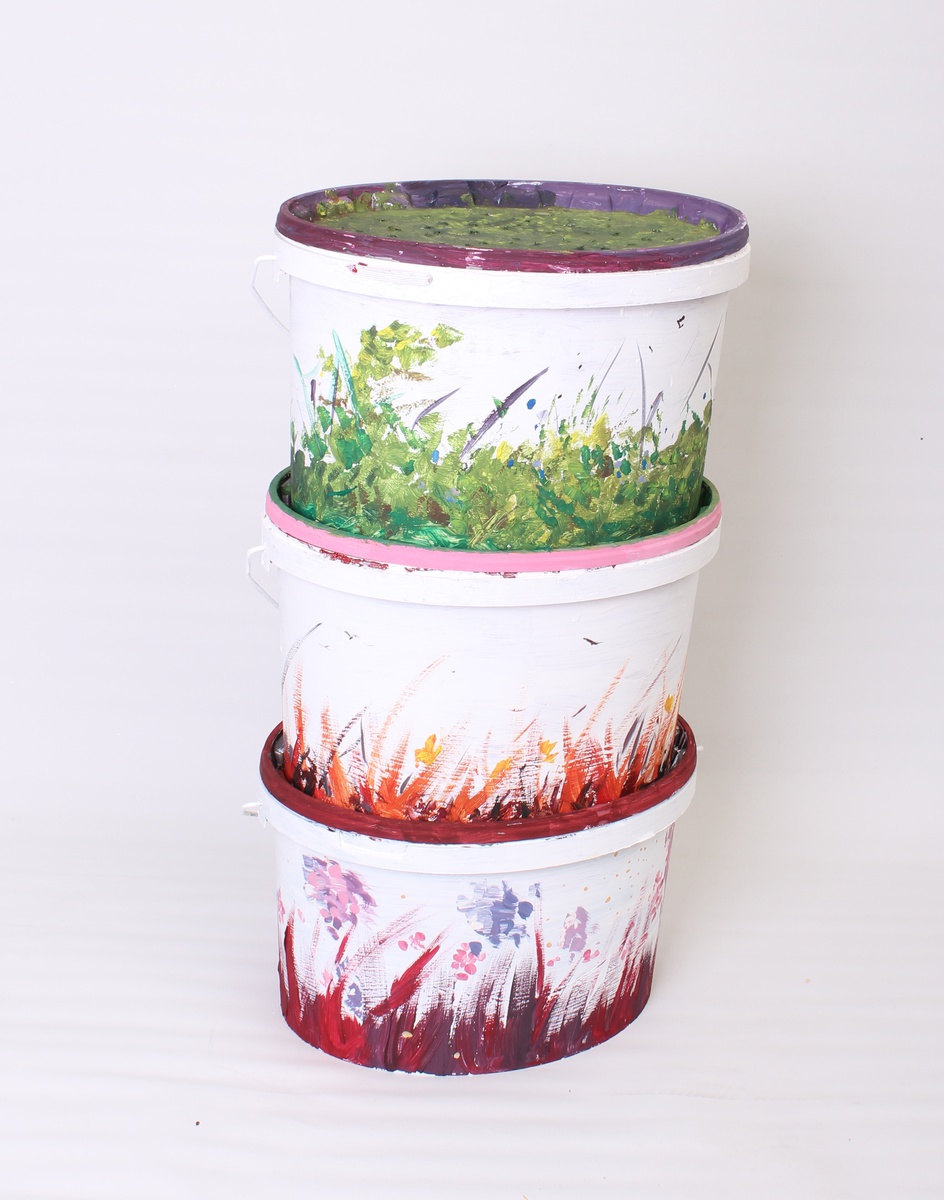 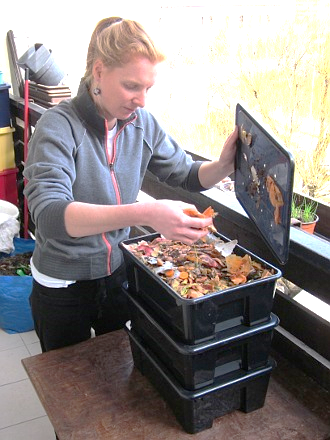 Kancelář.potřeby
Primalex
IKEA
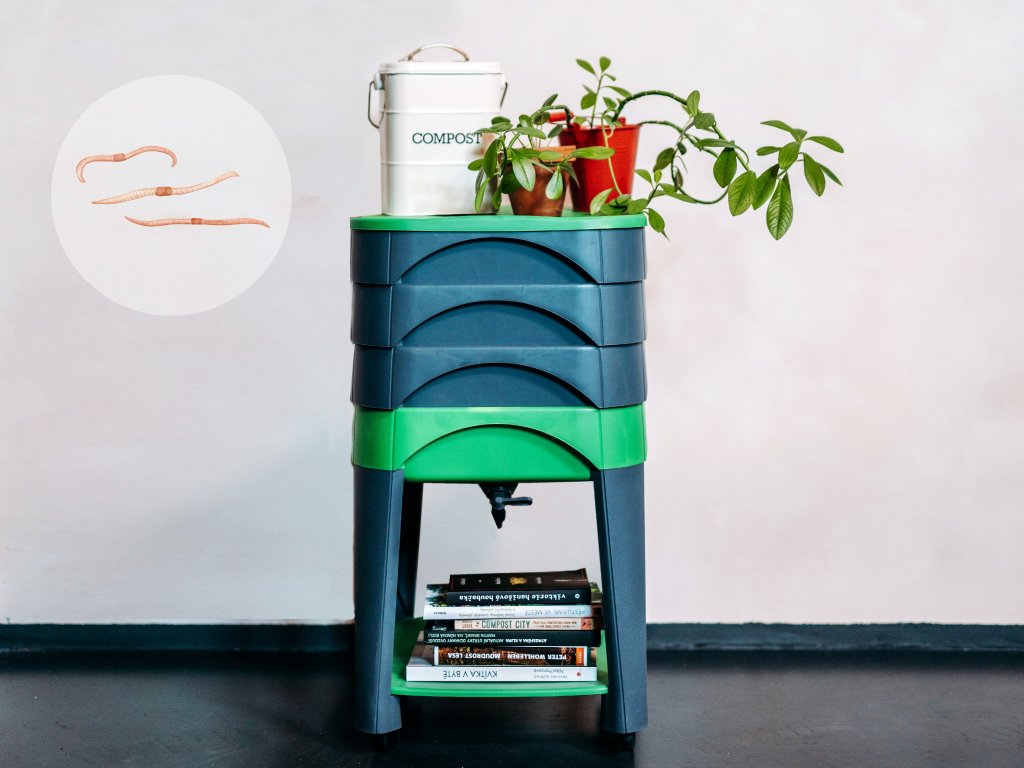 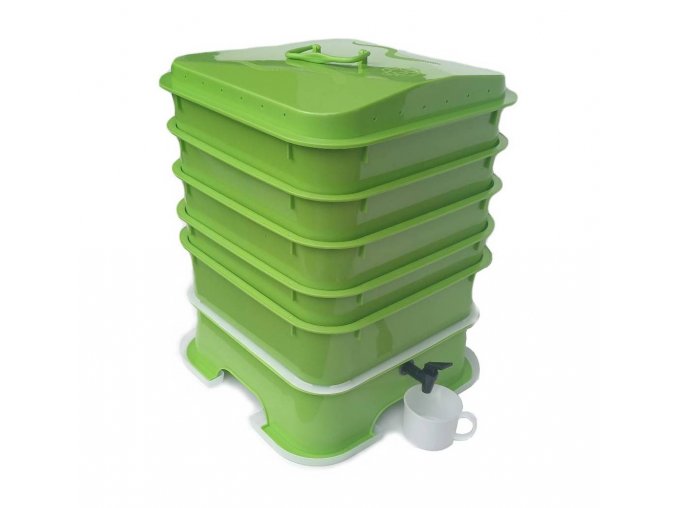 VermiHut Plus
City Worms (je na kolečkách)
Velkoobjemové vermikompostéry
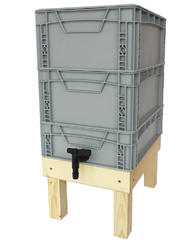 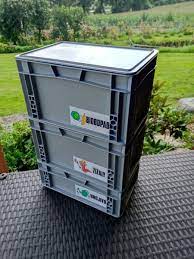 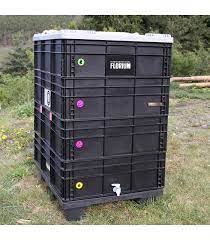 miniVermikompostér přímo do květináče
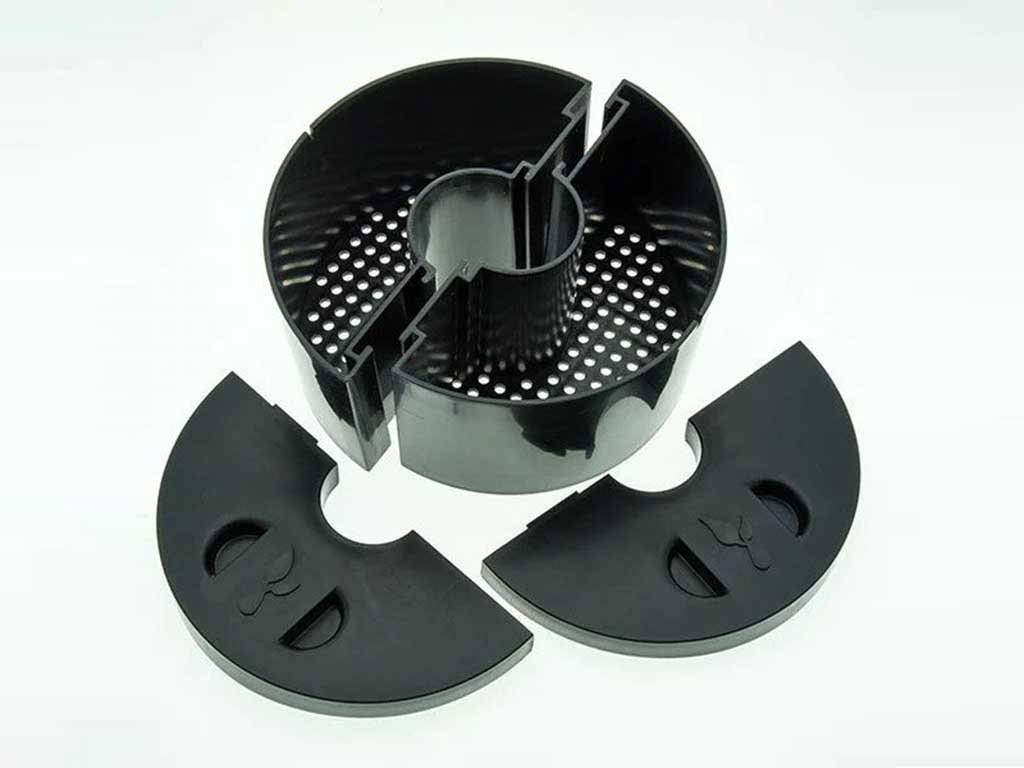 AquaCompot
Chyby při vermikompostování
Nejčastější chyba – překrmení žížal na začátku
Vermík zapáchá =  špatně zvolený odpad, mrtvé žížaly v nádobě na čaj, nedostatek vzduchu, plíseň, hniloba, smrt žížal vlivem horka či udušení
Přítomnost octomilek = moc vlhko, přežrané žížaly (dieta a zasušit-papír, piliny), (nebo dávat zbytky ovoce až po předchozím projití mrazákem).
Přítomnost mnoha „bílých“ tyček = chvostoskoci = moc vlhko (taky zasušit, ale mně osobně tam nevadí, když jsou tam oni, nejsou tam ti druzí)

(pozn.já osobně mezi nádobu na čaj a kompostovací patro vždy vkládám netkanou textilii – každé utopené žížalky je škoda a smrt utopením – no, nic moc)
Nechtění hosté ve vermíku
Rychlotest pro rozpoznání hmyzu ve vermikompostéru
Má křídla?
1) Podobá se drobnému komárovi? → Smutnice 😟😟
2) Je chlupatý? → Koutule 😟
3) Ani jedno.  → Octomilka 😟
Je drobný a leze?
4) Je bílý? → Chvostoskok 🙂
5) Je narůžovělý? → Půdní hlístice 🙂
Je drobný a téměř se nehýbe? → Roztoč 🙂
6) Vypadá jako světle hnědá pecka? → Žížalí kokon 🙂🙂
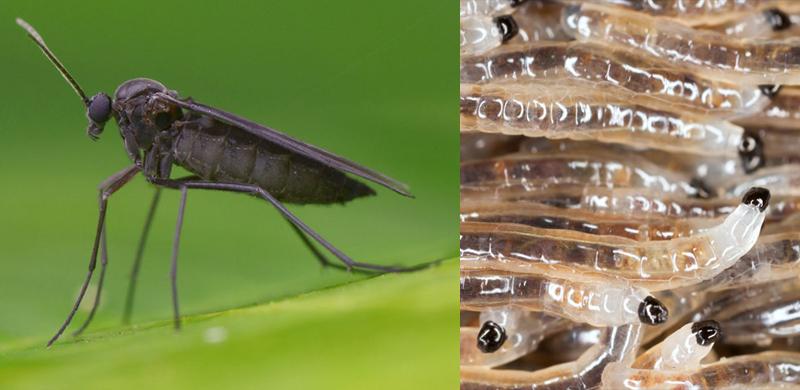 4)
1)
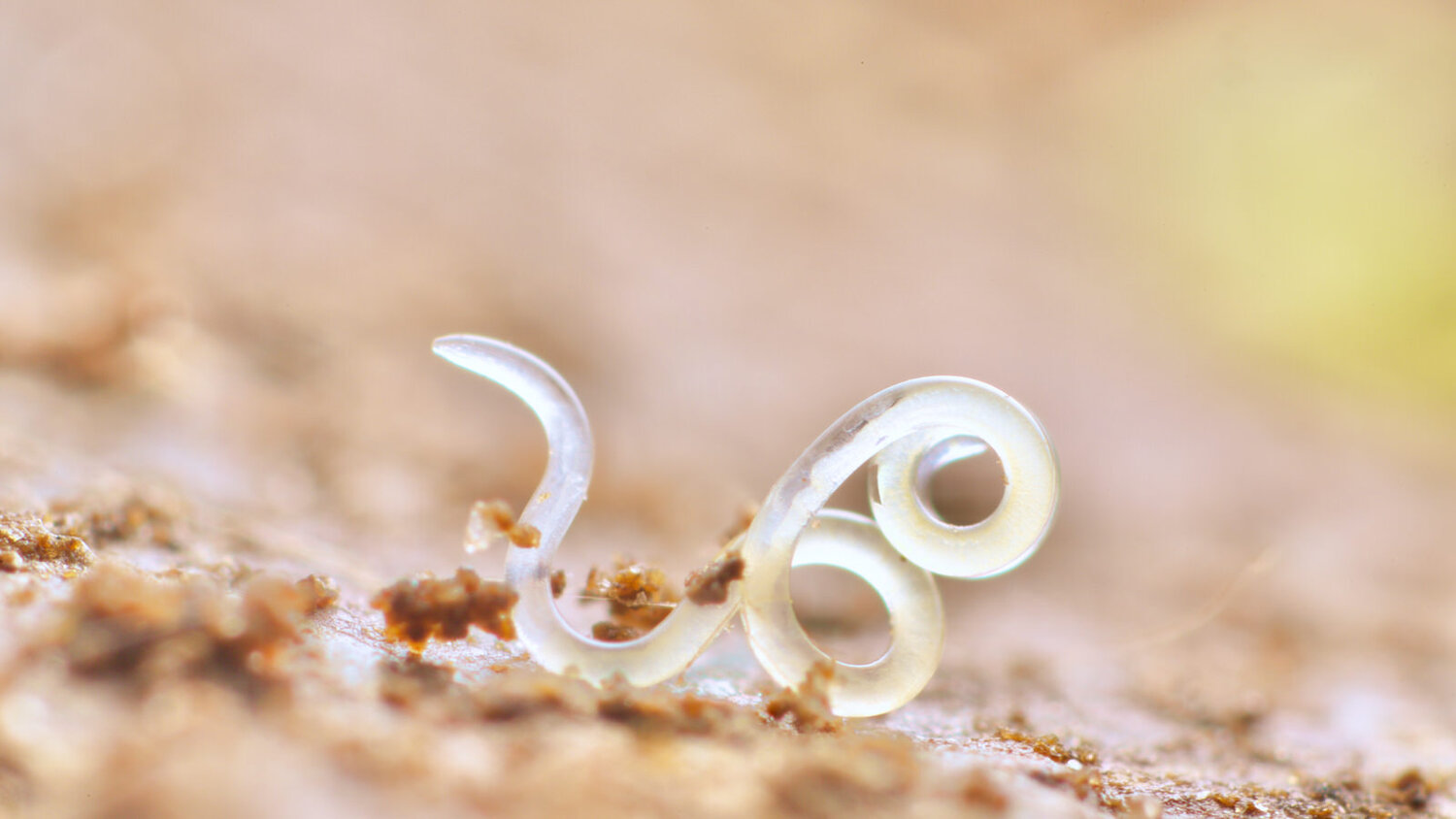 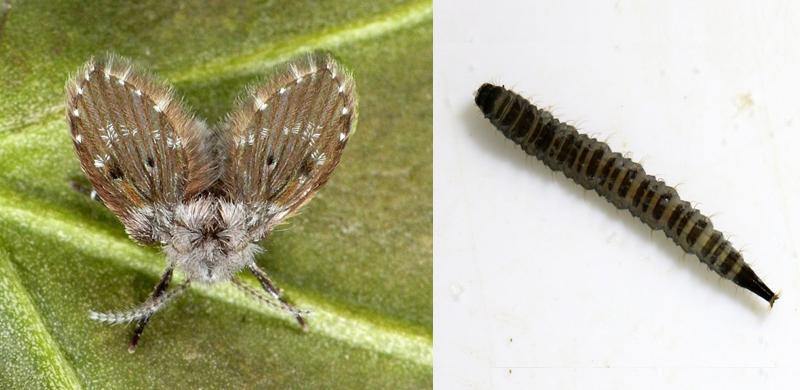 5)
2)
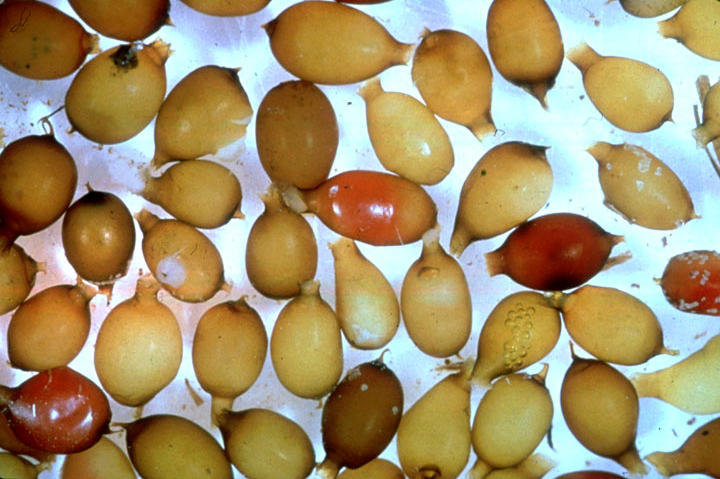 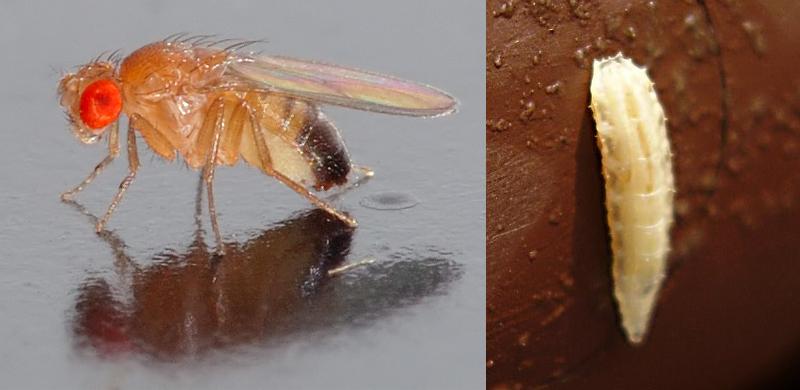 3)
6)
Jak se jich zbavit, resp. Jak obnovit rovnováhu
1) dieta (na 14 dní)
2) pilinová terapie (souvislá vrstva 5cm)
3) čistota (oplachovat víko – různé názory-já neoplachuji)
4) podložka proti muškám

5) nechte pracovat přírodu – pavouci okolo vermíku (můj názor a zkušenost),
                                                      odloví vše, co vyletí
Podrobněji zde: https://kokoza.cz/kompostovani/jak-se-zbavit-skudcu-ve-vermikomposteru/?
Jdeme na to - Jak založit vermikompostér?
Podestýlka – do výše 5 cm (plata od vajec, skart.papír, karton)+ zvlhčit !
Násada – 150-300 ž., aklimatizace, nechat svítit přes noc (www.mapko.cz)
(zpočátku) pouze Hrst potravy ZA TÝDEN!, výška 2,5cm (dokud nesežerou, nepřidávat)
Trpělivost (2-3 měsíce než byl 1.čaj)
Prohrabávat? Ne (doma také nestěhujete nábytek obden)
Přidat mikroorganismy? Ano, Urychlovač kompostu
Útěk žížal? Jen když se jim tam nelíbí = moc horko,
   kyselé pH, málo vzduchu, moc vlhka(topí se),…
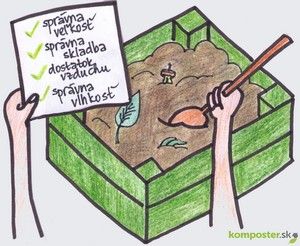 Nejčastější dotazy
Mohu odjet na dovolenou? Ano, až 4 týdny jsou ok, zakrmit předtím.
Jak dlouho trvá zkompostování 1 patra? Asi 2-3 měsíce.
Kdy sklízet vermikompost? Až je černý a bez viditelných kousků.
Jak separovat žížaly z hotového patra? Dát patro úplně nahoru, odkrýt a nasvítit.
Jak často mám vermík čistit? Jak chcete, já nechávám přírodu v rovnováze.
Co s plísní uvnitř? Pokud pravidelně dáváte Urychlovač, plíseň nemá šanci, pokud se už vytvořila, zasušit a daný kousek zahrabat nebo odstranit úplně.
Moc vlhko? Co s tím? Vysušují uhlíkaté věci-papír, piliny, viz dříve.
Co se stane, pokud tyto žížaly smíchám s klasickou žížalou hnojní? Zkříží se, ale nakladené kokony jsou prázdné, dál se nemnoží, efektivita vermíku tím klesá. A venku v kompostu ty kalifornské časem pojdou - nezvládají mrazy.
Žížalám Zdar!
DĚKUJI ZA POZORNOST
Dotazy sem 
Mgr. Kamila Karásková
karaskova52@seznam.cz
www.kk-rehab.cz
Zdroje
kompostuj.cz
vermikompostuj.cz
https://kokoza.cz/kompostovani/nejcastejsi-kompostovaci-dotazy-v-roce-2021/
https://kokoza.cz/kompostovani/vermikompostovaci-faq-aneb-odpovedi-na-nejcasteji-kladene-otazky-ke-kompostovani/
https://kokoza.cz/kompostovani/jak-se-spravne-starat-o-kalifornske-zizaly/
https://kokoza.cz/kompostovani/puvod-a-druhy-zizal-odkud-pochazi-kalifornska-zizala/
PĚKNÁ VIDEA:
https://www.youtube.com/watch?v=MCQXTLNhpZ8
https://www.youtube.com/watch?time_continue=2&v=v7hbofg1lqE&feature=emb_logo
https://www.youtube.com/watch?v=vWj3LwVRWV0&t=188s